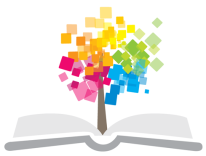 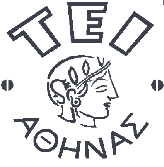 Ανοικτά Ακαδημαϊκά Μαθήματα στο ΤΕΙ Αθήνας
Κοινωνική Εργασία με Παιδιά και Εφήβους
Ενότητα 8: Παιδιά με αναπηρίες σε ιδρύματα – Το φαινόμενο της παραμέλησης και κακοποίησης 
Χάρης Ασημόπουλος, Ph.D., Επίκουρος Καθηγητής
Τμήμα Κοινωνικής Εργασίας
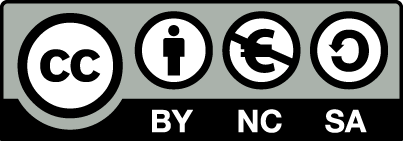 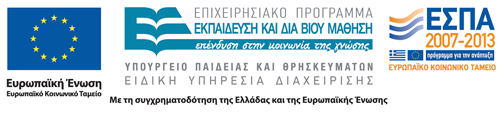 Ιδρυματισμός
1
Τα παιδία με αναπηρίες στη χώρα μας, συνεχίζουν μέχρι και σήμερα «να κλείνονται» σε ιδρύματα προκειμένου να δεχθούν την φροντίδα και την υποστήριξη που χρειάζονται. 
Δυστυχώς, η άποψη ότι κάποια παιδιά χρειάζονται ιδρυματική «φροντίδα» για όλη την διάρκεια της ζωής τους είναι ακόμα κοινωνικά αποδεκτή. 
Ενδεικτικό αυτού είναι ότι ακόμα λειτουργούν πολλά ιδρύματα κλειστής περίθαλψης στο σύστημα πρόνοιας και παιδικής προστασίας.
Επιπτώσεις του ιδρυματισμού
2
Δεν υπάρχει κανένα επιχείρημα που να συνηγορεί υπέρ της παροχής εξειδικευμένης βοήθειας στο πλαίσιο ενός ιδρυματικού περιβάλλοντος, κοινωνικά διαχωρισμένου και απομονωμένου. 
Από την δεκαετία του 1960, έχει αποδειχθεί ότι ο  ιδρυματισμός  έχει σοβαρές μαθησιακές, συναισθηματικές και κοινωνικές επιπτώσεις στα παιδιά , με αποτέλεσμα καθυστερήσεις και μειονεξίες σε όλα τα επίπεδα της εξέλιξής τους.
Από-ιδρυματισμός και κοινοτική φροντίδα 1/2
3
Από την δεκαετία του 1970 υπήρξε στροφή από την ιδρυματική στην κοινοτική  φροντίδα. Μία σειρά από παράγοντες, όπως: 
Δημοσιοποίηση των απάνθρωπων συνθηκών στα ιδρύματα, 
Η ανάπτυξη του κινήματος για τα ανθρώπινα δικαιώματα, 
Καθώς και δικαστικές αποφάσεις και η  αλλαγή της σχετικής νομοθεσίας, συνέβαλαν στην αλλαγή των στάσεων προς τα άτομα με αναπηρίες, ειδικότερα προς αυτά με μαθησιακές αναπηρίες.
Από-ιδρυματισμός και κοινοτική φροντίδα 2/2
4
Πλέον, ως προς την φροντίδα τους έχουν υιοθετηθεί: 
Οι αρχές της ομαλοποίησης, οι οποίες αφορούν στην αναγνώριση, στον σεβασμό της ατομικότητας, στα ίσα δικαιώματα και στο δυναμικό των ατόμων με μαθησιακές αναπηρίες για εξέλιξη, καθώς και 
Οι αρχές του αποϊδρυματισμού και της φροντίδας σε υπηρεσίες στην κοινότητα, με σκοπό την ψυχοκοινωνική τους αποκατάσταση και την κοινωνική τους ενσωμάτωση.
Συμβουλίου της Ευρώπης - 2005 «Σύσταση προς τα κράτη μέλη για τα δικαιώματα των παιδιών σε ιδρύματα» 1/2
5
Η τοποθέτηση των παιδιών σε ιδρύματα πρέπει να είναι η έσχατη λύση. 
Όταν αυτό συμβαίνει πρέπει να μεγαλώνουν στις καλύτερες δυνατές συνθήκες, χωρίς να περιθωριοποιούνται, με πρωταρχικό στόχο την κοινωνική τους επανένταξη. 
Πρέπει να επιδεικνύεται σεβασμός της ανθρώπινης αξιοπρέπειας με συνθήκες ανθρώπινης και μη υποτιμητικής μεταχείρισης.
Συμβουλίου της Ευρώπης - 2005 «Σύσταση προς τα κράτη μέλη για τα δικαιώματα των παιδιών σε ιδρύματα» 2/2
6
Τα παιδιά πρέπει να προστατεύονται από σωματική και ψυχολογική  κακοποίηση, ταπεινωτική συμπεριφορά, κακομεταχείριση ή καθημερινή βία. 
Η μονάδα φιλοξενίας πρέπει να είναι μικρής κλίμακας και να βρίσκεται κοντά στο οικογενειακό τους περιβάλλον.
Η ψυχοπαιδαγωγική στρατηγική πρέπει να στοχεύει στην ανάπτυξη των παιδιών, διατηρώντας όσο το δυνατόν μεγαλύτερη επαφή με το δίκτυο της κοινοτικής ζωής εκτός ιδρύματος.
Η πραγματικότητα στην Ελλάδα
7
Καμία από τις παραπάνω συστάσεις δεν τηρείται στη χώρα μας.
Το σύστημα φροντίδας των παιδιών με αναπηρίες συνεχίζει να χαρακτηρίζεται από: 
Ακραίο ιδρυματισμό, 
Κατάργηση κάθε έννοιας ανθρώπινης αξιοπρέπειας, και 
Γενικευμένα φαινόμενα παραμέλησης και κακοποίησης.
[Speaker Notes: Τον παλιό τίτλο τον έκανα bullet. (να βάλετε νέο τίτλο πχ (Τι ισχύει στην Ελλάδα))]
Το ιδρυματικό σύστημα φροντίδας στην Ελλάδα: Διαχρονική εξέλιξη
8
Στην Ελλάδα, μέχρι και τη δεκαετία του 1980 το σύστημα φροντίδας των ατόμων με ψυχικές, νοητικές ή σωματικές αναπηρίες ήταν αποκλειστικά του τύπου της κλειστής ιδρυματικής περίθαλψης. 
Το συγκροτούσαν ιδρύματα, ψυχιατρεία και άσυλα, τα οποία λειτουργούσαν ως χώροι εγκλεισμού και όχι φροντίδας, σε πολύ κακές συνθήκες και με προσωπικό αριθμητικά ανεπαρκές και ανειδίκευτο.
Ψυχιατρική μεταρρύθμιση 1/2
9
Καταγγελίες για τις απαράδεκτες για ανθρώπους συνθήκες που επικρατούσαν τότε σε αυτά, με επίκεντρο το ψυχιατρείο της νήσου Λέρου, κινητοποίησαν αντιδράσεις σε εθνικό και διεθνές επίπεδο. 
Αποτέλεσμα ήταν να αναπτυχθεί στη χώρα ένα ευρύ και πολυετές πρόγραμμα αποϊδρυματισμού και δημιουργίας νέων μονάδων κοινοτικού τύπου φροντίδας, το οποίο υποστηρίχθηκε και συνεχίζει να υποστηρίζεται από την Ευρωπαϊκή Ένωση.
Ψυχιατρική μεταρρύθμιση 2/2
10
Στο πλαίσιο αυτό, από το 1990 έως και σήμερα,  έχουν κλείσει τρία από τα εννέα μεγάλα δημόσια ψυχιατρεία, έχουν συρρικνωθεί τα υπόλοιπα και έχουν δημιουργηθεί 360 νέες μονάδες ψυχοκοινωνικής φροντίδας και αποκατάστασης στην κοινότητα (προστατευμένα διαμερίσματα, ξενώνες, οικοτροφεία, κέντρα ημέρας κ.α.) σε όλη τη χώρα. 
Στις κοινοτικές αυτές μονάδες  φροντίζονται 3.000 πρώην ψυχιατρικοί ασθενείς, εκ των οποίων το 15% είναι άτομα με νοητική καθυστέρηση που βρέθηκαν στα ψυχιατρεία
Η συνέχιση του ιδρυματισμού ατόμων με πολλαπλές αναπηρίες
11
Το μεταρρυθμιστικό αυτό πρόγραμμα, παρά του ότι με επιτυχία κατόρθωσε να τροποποιήσει σε μεγάλο βαθμό την κατάσταση του συστήματος υπηρεσιών του τομέα της Ψυχικής Υγείας, δεν κατόρθωσε να επηρεάσει την κατάσταση στα ιδρύματα του τομέα της Πρόνοιας για τα άτομα με νοητικές και σωματικές αναπηρίες. 
Ιδρύματα για τον πληθυσμό αυτό εξακολουθούν να λειτουργούν ως πλαίσια κλειστής περίθαλψης, εκ των οποίων πολλά από αυτά σε ακραίες ιδρυματικές συνθήκες, ακόμα και για μικρά παιδιά και εφήβους.
Το ιδρυματικό σύστημα φροντίδας
12
Τα ιδρύματα αυτά εποπτεύονται από την Κοινωνική Πρόνοια του Υπουργείου Υγείας, το οποίο δεν έχει δεδομένα του αριθμού και του είδους των ιδρυμάτων, καθώς και του αριθμού, των κοινωνικών και δημογραφικών χαρακτηριστικών και του είδους των προβλημάτων των παιδιών και νέων που περιθάλπονται σε αυτά. 
Ως εκ τούτου, η αξιολόγηση των αναγκών των παιδιών και νέων με αναπηρίες που βρίσκονται σε ιδρύματα στην Ελλάδα συναντάει πολλά εμπόδια.
Το ιδρυματικό σύστημα στην Ελλάδα για άτομα με αναπηρίες 1/2
13
Ν.Π.Δ.Δ.: 34 δημόσια ιδρύματα κλειστής περίθαλψης που συνολικά «φιλοξενούν» 3.000 άτομα με αναπηρίες, κάθε ηλικίας.
Ν.Π.Ι.Δ.: δεκάδες μικρού μεγέθους ιδιωτικά ιδρύματα φιλανθρωπικών και εκκλησιαστικών φορέων που συνολικά «φιλοξενούν» 3.000 άτομα με αναπηρίες.
Το ιδρυματικό σύστημα στην Ελλάδα για άτομα με αναπηρίες 2/2
14
Από τα άτομα με αναπηρίες στα ιδρύματα, το 30% είναι παιδιά, έφηβοι και νέοι που παραμένουν σε αυτά για πολλά χρόνια και ορισμένα για όλη τους την ζωή. 
Τα ιδρύματα δεν έχουν σαφή κριτήρια εισαγωγής σύμφωνα με ηλικία, παθήσεις, είδος αναπηρίας και βαθμό λειτουργικότητας. 
Το γεγονός αυτό, σε συνδυασμό με τους πενιχρούς οικονομικούς και ανθρώπινους πόρους που δίνονται για τη λειτουργία τους, έχει σαν αποτέλεσμα την ανύπαρκτη παροχή εξειδικευμένων υπηρεσιών και τραγικές συνθήκες ζωής.
Οι συνθήκες ζωής στα ιδρύματα 1/8
15
Η κατάσταση που επικρατεί στα ιδρύματα αποκαλύφθηκε για πρώτη φορά το 1990, όταν άρχισε το «Πρόγραμμα Αποασυλοποίησης και Αποκατάστασης του ΠΙΚΠΑ της Λέρου» (Επιστημονικός υπεύθυνος Ι. Τσιάντης). 
Στο ίδρυμα διαπιστώθηκε να επικρατούν  απαράδεκτες συνθήκες διαβίωσης και υγιεινής, κακή διατροφή, ασφυκτικός συνωστισμός των ατόμων σε πτέρυγες και εκτεταμένη χρήση βίας και καθήλωσης (δέσιμο στα κρεβάτια).
Οι συνθήκες ζωής στα ιδρύματα 2/8
16
Με το τέλος των παρεμβάσεων του προγράμματος η βελτίωση της παρεχόμενης φροντίδας και της ζωής των περιθαλπόμενων στο ΠΙΚΠΑ της Λέρου ήταν εμφανής. 
Παρατηρήθηκε: βελτίωση της λειτουργικότητας των περιθαλπόμενων - σημαντική αύξηση των επαφών με τις οικογένειές τους – τροποποίηση των μεθόδων περίθαλψης - αλλαγή των αρνητικών στάσεων του προσωπικού προς τα άτομα με αναπηρίες. 
Οι συνθήκες διαβίωσης και υγιεινής αναβαθμιστήκαν και η κτιριακή υποδομή ανακαινίστηκε και εκσυγχρονίστηκε.
Οι συνθήκες ζωής στα ιδρύματα 3/8
17
Δημιουργήθηκε ένας Ξενώνας για οκτώ άτομα στη Λέρο και ένας Ξενώνας για ένδεκα άτομα στην Αθήνα.
Πέντε άτομα αποκαταστάθηκαν σε ανάδοχες οικογένειες στο πλαίσιο ενός δοκιμαστικού προγράμματος αναδοχής. 
Επιπλέον, 15 άτομα μετακινήθηκαν από το ίδρυμα της Λέρου στις οικογένειές τους και σε άλλα ιδρύματα στο τόπο διαμονής της οικογένειάς τους.
Οι συνθήκες ζωής στα ιδρύματα 4/8
18
Τα αποτελέσματα αυτού του προγράμματος έδειξαν ότι οι διαδικασίες αποασυλοποίησης και επανένταξης είναι δυνατόν να αρχίσουν να εφαρμόζονται με επιτυχή αποτελέσματα ακόμα και σε ιδρύματα με εξαιρετικά παγιωμένη ακραία ασυλική ατμόσφαιρα. 
Δυστυχώς όμως η παρεμβατική αυτή προσπάθεια δεν γενικεύθηκε στο ιδρυματικό σύστημα της πρόνοιας. 
Δεν εφαρμόσθηκαν στην συνέχεια παρόμοια προγράμματα αποασυλοποίησης σε άλλα ιδρύματα.
Οι συνθήκες ζωής στα ιδρύματα 5/8
19
Το 2001, ομάδα ανεξάρτητων εμπειρογνωμόνων επισκέφθηκε τρία (3) Κέντρα Περίθαλψης Παιδιών (ΚΕ.ΠΕ.Π.) και διαπίστωσε να ισχύουν στη λειτουργία τους παρεμφερείς συνθήκες με τις προαναφερόμενες στο ΠΙΚΠΑ της Λέρου.
Το 2001, έρευνα του Συνηγόρου του Πολίτη διαπίστωσε απαράδεκτες συνθήκες στο ίδρυμα «Θεομήτωρ» της Λέσβου.
Οι συνθήκες ζωής στα ιδρύματα 6/8
20
Το 2005, μελέτη για τα δικαιώματα των ατόμων με νοητική καθυστέρηση στην εκπαίδευση και στην εργασία έδειξε ότι: 
Τα παιδιά, οι έφηβοι και οι νέοι  με αναπηρίες στα ιδρύματα έχουν ελάχιστη πρόσβαση στην εκπαίδευση και στην προεπαγγελματική  κατάρτιση, και
Τα παιδιά και οι έφηβοι με σοβαρές αναπηρίες δεν έχουν καθόλου πρόσβαση στην εκπαίδευση και στην παιδαγωγική απασχόληση και παραμένουν σε πλήρη εγκατάλειψη.
Οι συνθήκες ζωής στα ιδρύματα 7/8
21
Το 2006, σε Ίδρυμα Χρόνιων Παθήσεων διαπιστώθηκε ότι 20 παιδιά και έφηβοι, από τους 60 συνολικά φιλοξενούμενους, ήταν δεμένα από τα πόδια και τα χέρια στα κρεβάτια τους. 
Το 2008, πόρισμα των Επιθεωρητών Υγείας και Πρόνοιας διαπίστωσε ότι σε πολλά ιδρύματα επικρατούσαν άθλιες συνθήκες, δεν τηρούνταν βασικοί κανόνες λειτουργίας και λειτουργούσαν χωρίς σεβασμό στην ανθρώπινη αξιοπρέπεια.
Οι συνθήκες ζωής στα ιδρύματα 8/8
22
Διαχρονικά αποκαλύπτεται ότι τα ιδρύματα εμφανίζουν στη λειτουργία τους παρόμοιες καταστάσεις με αυτές των ιδρυμάτων της Λέρου της δεκαετίας του ’80. 
Η επιτυχημένη παρεμβατική προσπάθεια στο ΠΙΚΠΑ της Λέρου το 1990  δεν γενικεύθηκε στη συνέχεια, και από τότε έως σήμερα φαίνεται ότι δεν έχουν αλλάξει και πολλά.
Αποτέλεσμα είναι ότι τα παιδιά και οι έφηβοι στα ιδρύματα κινδυνεύουν καθημερινά και καταδικάζονται σε επώδυνες εμπειρίες ζωής.
Η καθημερινή ζωή των παιδιών με αναπηρίες στα ιδρύματα
23
Η περιγραφή της καθημερινής ζωής ενός παιδιού με αναπηρίες σε ένα Ίδρυμα Χρονίων Παθήσεων που ακολουθεί είναι ενδεικτική της  ζωής εκατοντάδων άλλων παιδιών.
Πρόκειται για ένα ίδρυμα που «περιθάλπει» συνολικά 60 άτομα με αναπηρίες, ηλικίας από πέντε έως σαράντα ετών. Το προσωπικό είναι ελάχιστο (συνολικά 13 εργαζόμενοι σε κυκλικά ωράρια εργασίας) και ανειδίκευτο.
Η καθημερινή ζωή του Νίκου στο ίδρυμα 1/6
24
Ο Νίκος  είναι ένα παιδί 10 ετών με σύνδρομο Down. Έχει εισαχθεί στο ίδρυμα σε ηλικία δύο ετών. 
Παραμένει σε ένα από τα τέσσερα δωμάτια ενός θαλάμου, στον οποίο βρίσκονται είκοσι πέντε παιδιά. Οι τοίχοι του δωματίου είναι άδειοι, δίχως κανένα διακοσμητικό στοιχείο. Υπάρχει μόνο ένα παράθυρο στο δωμάτιο, περιφραγμένο με σίδερα.
Η καθημερινή ζωή του Νίκου στο ίδρυμα 2/6
25
Ο Νίκος ξυπνάει στις 7.30π.μ.  Είναι δεμένος από το πόδι στο κρεβάτι με μία λωρίδα άσπρου σεντονιού. Φοράει μία λερωμένη μπλε φόρμα. 
Στις 8 π.μ. μπαίνει στο δωμάτιο μία νοσοκόμα, σπρώχνοντας ένα σιδερένιο καρότσι με μπιμπερό, φάρμακα και πάμπερς. 
Πηγαίνει και στο Νίκο. Του δίνει το γάλα με το μπιμπερό στο κρεβάτι, όπως είναι δεμένος. Ο Νίκος ρουφάει το γάλα βιαστικά, δίχως να παίρνει ανάσα. Λερώνεται με το γάλα που τρέχει επάνω του.
Η καθημερινή ζωή του Νίκου στο ίδρυμα 3/6
26
Στη συνέχεια η νοσοκόμα αφού γεμίζει μία σύριγγα με φάρμακο, πιάνει απότομα με δύναμη τα μάγουλά του και τα πιέζει. Το παιδί ανοίγει το στόμα δίχως να αντιδρά. Του αδειάζει το φάρμακο και φεύγει προς άλλο παιδί.
Σε 15’ η νοσοκόμα έχει τελειώσει και φεύγει. 
Τα παιδιά μένουν μόνα στα κρεβάτια τους. Ο Νίκος ασχολείται με τη φόρμα του και προσπαθεί να φθάσει το πάμπερ για να το τραβήξει έξω.
Η καθημερινή ζωή του Νίκου στο ίδρυμα 4/6
27
Στις 12.30 μ.μ. μπαίνει στο δωμάτιο η νοσοκόμα σπρώχνοντας το καρότσι  με το φαγητό και τα φάρμακα. 
Αρχίζει να δίνει με ένα κουτάλι με φαγητό τα φάρμακα στα παιδιά. Με το ίδιο κουτάλι σε όλα. Στη συνέχεια παίρνει ένα πιάτο και ταϊζει βιαστικά πρώτα το Νίκο, όπως είναι δεμένος και μετά τα άλλα παιδιά. 
Τελειώνει σε 15’ και φεύγει.
Η καθημερινή ζωή του Νίκου στο ίδρυμα 5/6
28
Στις 13.00 μ.μ. η νοσοκόμα επιστρέφει με μία  νεαρή κοπέλα με νοητική καθυστέρηση που την βοηθά.  Η κοπέλα αρχίζει να  αλλάζει πάμπερς στα παιδιά. Η νοσοκόμα την επιβλέπει. Αυτή καθαρίζει όλα τα παιδιά με το ίδιο σφουγγάρι. Αφού πρώτα λύνει το Νίκο, τον αλλάζει και στη συνέχεια του φοράει μία καθαρή φόρμα. Τέλος,  του δένει και πάλι το πόδι στο κρεβάτι. 
Ο Νίκος ξαπλώνει και κοιτά το ταβάνι.
Σε λίγο η νοσοκόμα και η κοπέλα αποχωρούν.
Η καθημερινή ζωή του Νίκου στο ίδρυμα 6/6
29
Στις 16.30 μ.μ.  μπαίνει μία άλλη νοσοκόμα στο δωμάτιο. Ρίχνει μια ματιά στα παιδιά. Ο Νίκος είναι λερωμένος. Η νοσοκόμα φεύγει δίχως να αλλάξει κανένα από τα παιδιά. 
 Στις 20.30 μ.μ. φέρνουν το βραδινό φαγητό και την φαρμακοδοσία. Ακολουθείται η ίδια διαδικασία όπως το μεσημέρι. Δίνουν νερό σε όλα τα παιδιά με το ίδιο μπιμπερό. 
Τη νύχτα τα φώτα του διαδρόμου και του δωματίου δεν σβήνουν. Έως το πρωί δεν περνάει κανένας από το δωμάτιο.
Η καθημερινή ζωή των παιδιών με αναπηρίες στα ιδρύματα 1/2
30
Τα παιδιά στα ιδρύματα αντιμετωπίζονται σαν να έχουν υποδεέστερες και διαφορετικές ανάγκες από αυτές που έχουν τα υπόλοιπα παιδιά και ζουν μία καθημερινότητα που χαρακτηρίζεται από παραμέληση και κακοποίηση. 
Παραμένουν δεμένα και λερωμένα σε στερητικές συνθήκες, πίνουν νερό από τα ίδια σκεύη, τρώνε με το ίδιο κουτάλι και πλένονται με το ίδιο σφουγγάρι.
Η καθημερινή ζωή των παιδιών με αναπηρίες στα ιδρύματα 2/2
31
Είναι εγκαταλλειμένα σε μοναξιά, δίχως κανενός είδους ψυχαγωγικής, εκπαιδευτικής ή δημιουργικής δραστηριότητας. 
Τα κατάκοιτα παιδιά δεν έχουν βοήθεια να αναπτύξουν τις κινητικές τους δυνατότητες, καθώς συνήθως δεν υπάρχει μέριμνα για τις απαραίτητες φυσιοθεραπείες. 
Ο ορίζοντας αυτών των παιδιών  περιορίζεται στους τοίχους και το ταβάνι του δωματίου τους, καθώς είναι δυνατόν να μην μετακινούνται από το κρεβάτι για ημέρες, εβδομάδες, μήνες ή και χρόνια.
Ιδρυματικές πρακτικές του προσωπικού 1/2
32
Αυτού του είδους οι συνθήκες στα ιδρύματα υποδεικνύουν στα μέλη του προσωπικού την χαμηλή αξία που η κοινωνία εναποθέτει,  τόσο στην εργασία τους όσο και στα παιδιά που τους αναθέτει να φροντίζουν. 
Σταδιακά αποκλείουν τα παιδιά έξω από τα όρια της ηθικής τους υποχρέωσης, αναπτύσσουν χαμηλές προσδοκίες για αυτά και υποτιμούν τις ανάγκες τους. 
Μέσω διεργασιών αποπροσωποποίησης καταλήγουν να αντιλαμβάνονται τα παιδιά σαν να έχουν χάσει τις ανθρώπινες ιδιότητές τους.
Ιδρυματικές πρακτικές του προσωπικού 2/2
33
Αποτέλεσμα είναι να χρησιμοποιείται ευρέως στα ιδρύματα  η μέθοδος της «καθήλωσης» των παιδιών, δηλαδή το δέσιμο στα κάγκελα του κρεβατιού. 
Τις περισσότερες φορές «δένουν» τα παιδιά για να αποφεύγουν όσα τους κουράζουν και τους ενοχλούν με τις ιδιαίτερες συμπεριφορές και ανάγκες τους.
Επιπλέον, η καθήλωση πραγματοποιείται και με τη μέθοδο της «πολυφαρμακίας», με σκοπό τη καταστολή παιδιών που θεωρούνται διεγερτικά.
Η ιδρυματική παραμέληση και η κακοποίηση των παιδιών
34
Η παραμέληση και η κακοποίηση των παιδιών με αναπηρίες καταλήγει να αποτελεί κανονικότητα στη καθημερινή ζωή στα ιδρύματα. 
Εκδηλώνεται ως παράγωγο και σύμπτωμα της ίδιας της φύσης λειτουργίας των ιδρυμάτων και προκύπτει ως αποτέλεσμα περιβαλλοντικών και ψυχοκοινωνικών παραγόντων και ορισμένων χαρακτηριστικών αυτών των οργανισμών.
Περιβαλλοντικοί παράγοντες ιδρυματικής παραμέλησης και κακοποίησης
35
Αφορούν σε φτώχεια, επισφαλή και ανθυγιεινή διαβίωση, ελλείψεις βασικών αγαθών, ανικανοποίητες βασικές ανθρώπινες ανάγκες, ασφυκτικές κοινές συνθήκες διαβίωσης, αποκλεισμό και έναν ασυμβίβαστο συνδυασμό πρωτόγονων μεθόδων για την αντιμετώπιση θεραπευτικών αναγκών ατόμων με αναπηρίες. 
Οι παράγοντες αυτοί αποδυναμώνουν τους μηχανισμούς αυτοελέγχου των μελών του προσωπικού.
Ψυχοκοινωνικοί παράγοντες ιδρυματικής παραμέλησης και κακοποίησης 1/2
36
Αφορούν στις στάσεις και την ιδεολογία του προσωπικού που υποστηρίζει την ιδέα ότι η σκληρότητα είναι απαραίτητη. 
Μεταξύ των μελών του προσωπικού η εκδήλωση ευαισθησίας και ενδιαφέροντος θεωρείται επικίνδυνη για την απώλεια του ελέγχου και κατακρίνεται σαν παθητική στάση. 
Αντίθετα επιβραβεύεται η σκληρότητα που θεωρείται μεταξύ τους ως ένδειξη ενεργητικότητας και ισχύος.
Ψυχοκοινωνικοί παράγοντες ιδρυματικής παραμέλησης και κακοποίησης 2/2
37
Η ατμόσφαιρα βίας στηρίζεται και σε ψυχολογικές διεργασίες (ατομικές και συλλογικές) του προσωπικού, 
καθώς τη φροντίδα των ατόμων με αναπηρίες είναι δυνατόν να την προσλαμβάνουν σαν κάτι το επικίνδυνο για την ψυχική τους ισορροπία. 
Για να κρατήσουν σε απόσταση και να εκμηδενίσουν τα αφόρητα συναισθήματα που τους προκαλούν οι διάφορες μορφές αναπηρίας, σωματικής- νοητικής-ψυχικής, καταφεύγουν αμυντικά σε πράξεις «εκμηδένισης» των ίδιων των φορέων της.
Χαρακτηριστικά των οργανισμών ιδρυματικής παραμέλησης και κακοποίησης 1/2
38
Επιπλέον, διάφορα άλλα χαρακτηριστικά των ιδρυμάτων είναι δυνατόν να σχετίζονται με την εμφάνιση φαινόμενων παραμέλησης και κακοποίησης σε αυτά. 
Αφορούν στην έλλειψη εκπαίδευσης των μελών του προσωπικού, στην έλλειψη εποπτείας του έργου τους, στην επιβάρυνσή τους με μεγάλο φόρτο εργασίας, στο φαινόμενο της επαγγελματικής εξουθένωσης και στις χαμηλές ανταμοιβές της εργασίας τους.
Χαρακτηριστικά των οργανισμών ιδρυματικής παραμέλησης και κακοποίησης 2/2
39
Η αιτιολογία της κατάστασης της διαφθοράς της φροντίδας που παρατηρείται στα ιδρύματα φαίνεται να είναι πολυπαραγοντική.  
Σχετικά, ο αναφέρεται ότι στα ιδρύματα η απομόνωση σε διάφορα επίπεδα είναι δυνατόν να τα οδηγεί σε μία ενδημική κατάσταση διαφθοράς. 
Ειδικότερα, διακρίνονται πέντε είδη απομόνωσης των ιδρυμάτων, που αλληλεπιδρούν και λειτουργούν ως παράγοντες έκπτωσης και διαφθοράς της παρεχόμενης φροντίδας.
Μορφές απομόνωσης των ιδρυμάτων 1/2
40
Γεωγραφική απομόνωση: 
η απομόνωση που τα ιδρύματα βρίσκονται σε σχέση με την κοινότητα. 
Άμεση απομόνωση: 
η απομόνωση στην οποία βρίσκονται οι «πτέρυγες» μέσα στα ιδρύματα.  
Προσωπική απομόνωση: 
η οποία αφορά σε καταστάσεις που τα μέλη του προσωπικού πρώτης γραμμής βρίσκονται μόνα τους να διαχειρίζονται τις ανάγκες πολυπληθούς ομάδας ατόμων με αναπηρίες.
Μορφές απομόνωσης των ιδρυμάτων 2/2
41
Συμβουλευτική απομόνωση: 
η οποία αφορά στην εγκατάλειψη της εποπτείας λειτουργίας των πτερύγων των ιδρυμάτων από τους υπεύθυνους.
Διανοητική απομόνωση: 
η οποία αφορά στην απουσία δυνατοτήτων στο προσωπικό για επαγγελματική εξέλιξη, εκπαίδευση και συνεχιζόμενη επιμόρφωση.
Συμπεράσματα 1/2
42
Διαπιστώνεται ότι τα ιδρύματα από τη φύση τους εκθέτουν τα παιδιά σε επαναλαμβανόμενη και συστηματική κακοποίηση, με σοβαρές επιπτώσεις στην σωματική και ψυχοκοινωνική τους κατάσταση και εξέλιξη. 
Αυτός είναι βασικός λόγος ώστε ο θεσμός της ιδρυματικής «φροντίδας» να τοποθετηθεί και πάλι στο επίκεντρο του κοινωνικού ενδιαφέροντος, των επιστημονικών και κοινωνικών φορέων και των οργανισμών προάσπισης των ανθρωπίνων δικαιωμάτων.
Συμπεράσματα 2/2
43
Η ανοχή και η σιωπή στην παραμέληση και κακοποίηση των παιδιών στα ιδρύματα θα πρέπει να σταματήσει. 
Όλα τα ιδρύματα για παιδιά και νέους με αναπηρίες θα πρέπει να κλείσουν.  
Κάθε επένδυση στην ιδρυματική φροντίδα θα διαιωνίζει αυτή τη κατάσταση και θα παρεμποδίζει την ανάπτυξη σύγχρονων υπηρεσιών φροντίδας στην κοινότητα.
Προτάσεις 1/3
44
Ειδικότερα, για την αντιμετώπιση του προβλήματος χρειάζεται: 
Να αναπτυχθούν εκστρατείες ευαισθητοποίησης του κοινού ενάντια στο στίγμα και την προκατάληψη.
Να απαγορευθούν νέες εισαγωγές στα ιδρύματα.
Να θεσμοθετηθεί αξιόπιστο σύστημα ελέγχου και αξιολόγησης της ποιότητας της παρεχόμενης φροντίδας στα ιδρύματα.
Προτάσεις 2/3
45
Να υλοποιηθούν προγράμματα εκπαίδευσης του προσωπικού των ιδρυμάτων στις αρχές της ψυχοκοινωνικής αποκατάστασης και της κοινωνικής ενσωμάτωσης.
Να εφαρμοσθούν προγράμματα ψυχοκοινωνικής αποκατάστασης των παιδιών και των εφήβων.
Να αναπτυχθούν προγράμματα αποϊδρυματισμού σε όλα τα ιδρύματα.
Προτάσεις 3/3
46
Να υιοθετηθούν από την επίσημη πολιτεία τα σύγχρονα μοντέλα φροντίδας παιδιών που εφαρμόζονται και στη χώρα μας από οργανισμούς, και
Να δημιουργηθούν ολοκληρωμένα δίκτυα φροντίδας των ατόμων με αναπηρίες στην κοινότητα σε κάθε περιφέρεια της χώρας (προστατευμένα διαμερίσματα, ξενώνες, κέντρα ημέρας, κοινωνικές λέσχες, προγράμματα υποστηριζόμενης εργασίας).
Τέλος Ενότητας
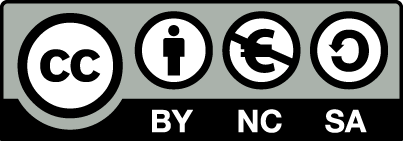 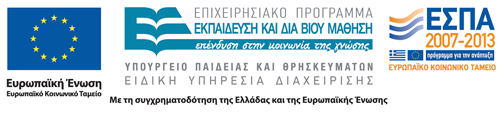 Σημειώματα
Σημείωμα Αναφοράς
Copyright Τεχνολογικό Εκπαιδευτικό Ίδρυμα Αθήνας, Χάρης Ασημόπουλος 2014. Χάρης Ασημόπουλος. «Κοινωνική Εργασία με Παιδιά και Εφήβους. Ενότητα 8: Παιδιά με αναπηρίες σε ιδρύματα – Το φαινόμενο της παραμέλησης και κακοποίησης». Έκδοση: 1.0. Αθήνα 2014. Διαθέσιμο από τη δικτυακή διεύθυνση: ocp.teiath.gr.
Σημείωμα Αδειοδότησης
Το παρόν υλικό διατίθεται με τους όρους της άδειας χρήσης Creative Commons Αναφορά, Μη Εμπορική Χρήση Παρόμοια Διανομή 4.0 [1] ή μεταγενέστερη, Διεθνής Έκδοση.   Εξαιρούνται τα αυτοτελή έργα τρίτων π.χ. φωτογραφίες, διαγράμματα κ.λ.π., τα οποία εμπεριέχονται σε αυτό. Οι όροι χρήσης των έργων τρίτων επεξηγούνται στη διαφάνεια  «Επεξήγηση όρων χρήσης έργων τρίτων». 
Τα έργα για τα οποία έχει ζητηθεί και δοθεί άδεια  αναφέρονται στο «Σημείωμα  Χρήσης Έργων Τρίτων».
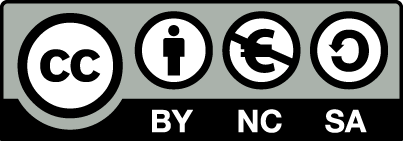 [1] http://creativecommons.org/licenses/by-nc-sa/4.0/ 
Ως Μη Εμπορική ορίζεται η χρήση:
που δεν περιλαμβάνει άμεσο ή έμμεσο οικονομικό όφελος από την χρήση του έργου, για το διανομέα του έργου και αδειοδόχο
που δεν περιλαμβάνει οικονομική συναλλαγή ως προϋπόθεση για τη χρήση ή πρόσβαση στο έργο
που δεν προσπορίζει στο διανομέα του έργου και αδειοδόχο έμμεσο οικονομικό όφελος (π.χ. διαφημίσεις) από την προβολή του έργου σε διαδικτυακό τόπο
Ο δικαιούχος μπορεί να παρέχει στον αδειοδόχο ξεχωριστή άδεια να χρησιμοποιεί το έργο για εμπορική χρήση, εφόσον αυτό του ζητηθεί.
Επεξήγηση όρων χρήσης έργων τρίτων
Δεν επιτρέπεται η επαναχρησιμοποίηση του έργου, παρά μόνο εάν ζητηθεί εκ νέου άδεια από το δημιουργό.
©
διαθέσιμο με άδεια CC-BY
Επιτρέπεται η επαναχρησιμοποίηση του έργου και η δημιουργία παραγώγων αυτού με απλή αναφορά του δημιουργού.
διαθέσιμο με άδεια CC-BY-SA
Επιτρέπεται η επαναχρησιμοποίηση του έργου με αναφορά του δημιουργού, και διάθεση του έργου ή του παράγωγου αυτού με την ίδια άδεια.
διαθέσιμο με άδεια CC-BY-ND
Επιτρέπεται η επαναχρησιμοποίηση του έργου με αναφορά του δημιουργού. 
Δεν επιτρέπεται η δημιουργία παραγώγων του έργου.
διαθέσιμο με άδεια CC-BY-NC
Επιτρέπεται η επαναχρησιμοποίηση του έργου με αναφορά του δημιουργού. 
Δεν επιτρέπεται η εμπορική χρήση του έργου.
Επιτρέπεται η επαναχρησιμοποίηση του έργου με αναφορά του δημιουργού.
και διάθεση του έργου ή του παράγωγου αυτού με την ίδια άδεια
Δεν επιτρέπεται η εμπορική χρήση του έργου.
διαθέσιμο με άδεια CC-BY-NC-SA
διαθέσιμο με άδεια CC-BY-NC-ND
Επιτρέπεται η επαναχρησιμοποίηση του έργου με αναφορά του δημιουργού.
Δεν επιτρέπεται η εμπορική χρήση του έργου και η δημιουργία παραγώγων του.
διαθέσιμο με άδεια 
CC0 Public Domain
Επιτρέπεται η επαναχρησιμοποίηση του έργου, η δημιουργία παραγώγων αυτού και η εμπορική του χρήση, χωρίς αναφορά του δημιουργού.
Επιτρέπεται η επαναχρησιμοποίηση του έργου, η δημιουργία παραγώγων αυτού και η εμπορική του χρήση, χωρίς αναφορά του δημιουργού.
διαθέσιμο ως κοινό κτήμα
χωρίς σήμανση
Συνήθως δεν επιτρέπεται η επαναχρησιμοποίηση του έργου.
Διατήρηση Σημειωμάτων
Οποιαδήποτε αναπαραγωγή ή διασκευή του υλικού θα πρέπει να συμπεριλαμβάνει:
το Σημείωμα Αναφοράς
το Σημείωμα Αδειοδότησης
τη δήλωση Διατήρησης Σημειωμάτων
το Σημείωμα Χρήσης Έργων Τρίτων (εφόσον υπάρχει)
μαζί με τους συνοδευόμενους υπερσυνδέσμους.
Χρηματοδότηση
Το παρόν εκπαιδευτικό υλικό έχει αναπτυχθεί στo πλαίσιo του εκπαιδευτικού έργου του διδάσκοντα.
Το έργο «Ανοικτά Ακαδημαϊκά Μαθήματα στο ΤΕΙ Αθηνών» έχει χρηματοδοτήσει μόνο την αναδιαμόρφωση του εκπαιδευτικού υλικού. 
Το έργο υλοποιείται στο πλαίσιο του Επιχειρησιακού Προγράμματος «Εκπαίδευση και Δια Βίου Μάθηση» και συγχρηματοδοτείται από την Ευρωπαϊκή Ένωση (Ευρωπαϊκό Κοινωνικό Ταμείο) και από εθνικούς πόρους.
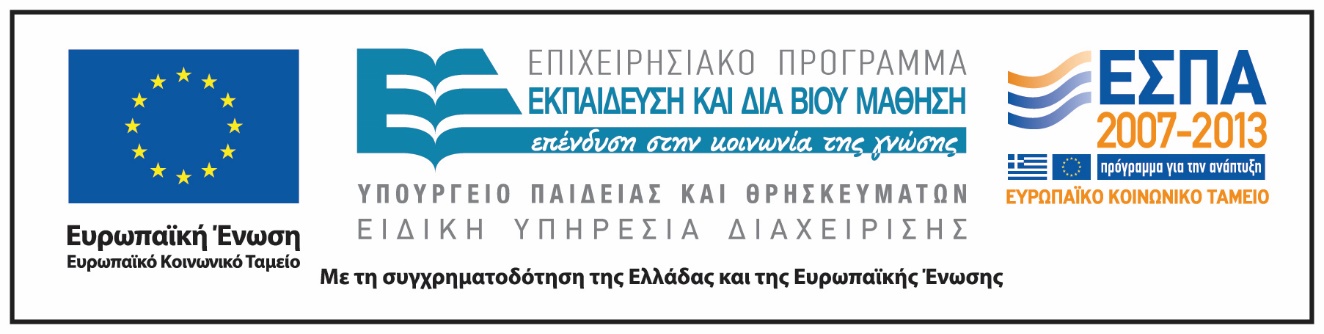